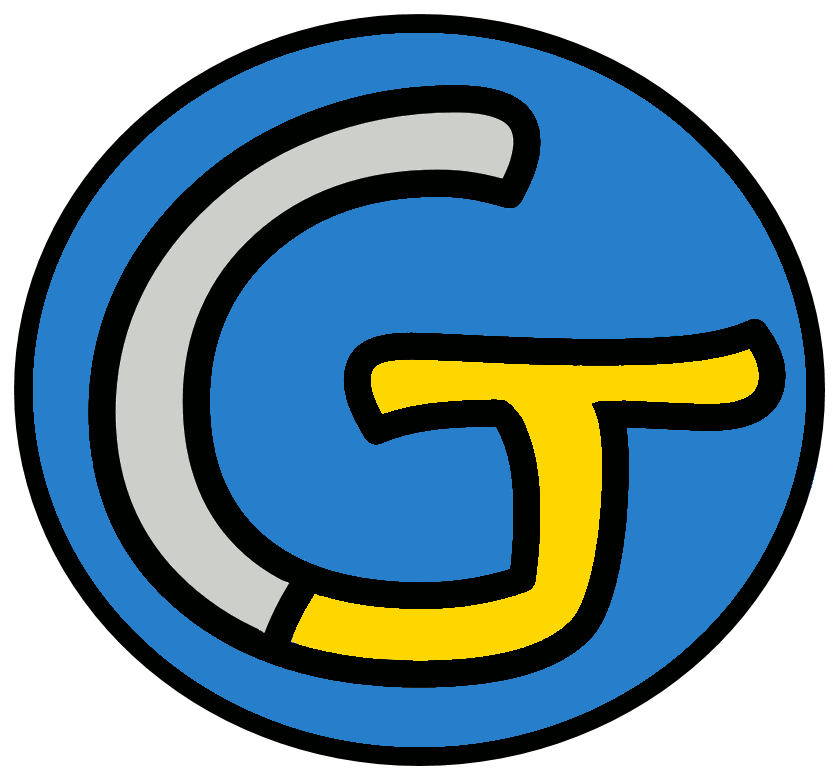 Mathématiques – Calcul mental CM1
Multiplier ou diviser un décimal par 10, 100
 Entraînement n° 2
Opération 1
0,25
x 10
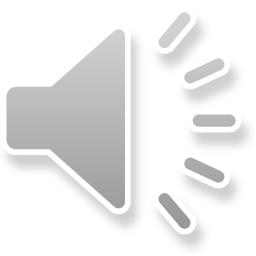 Opération 2
14,1
x 100
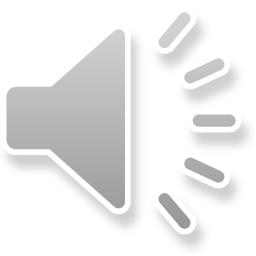 Opération 3
33
÷ 100
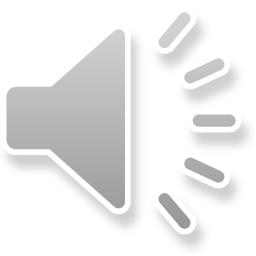 Opération 4
2,95
x 10
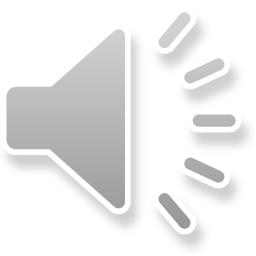 Opération 5
127
÷ 10
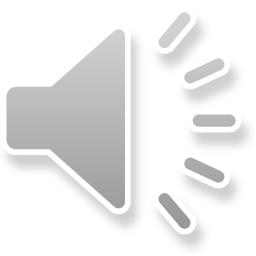 Opération 6
178,91
÷ 100
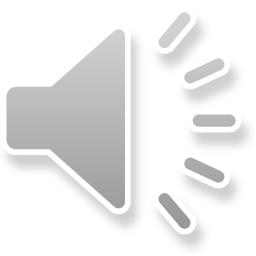 Opération 7
2,06
x 100
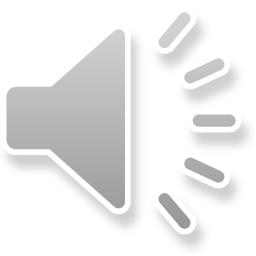 Opération 8
4,15
÷ 10
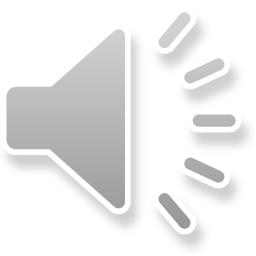 Opération 9
562
÷ 100
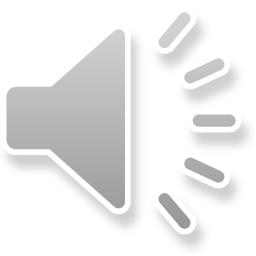 Opération 10
23,4
x 10
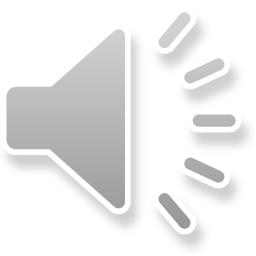 Opération 11
2,036
x 100
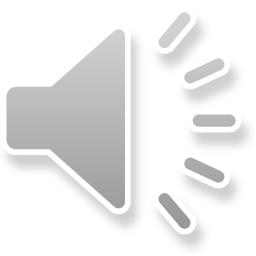 Opération 12
1,78
÷ 10
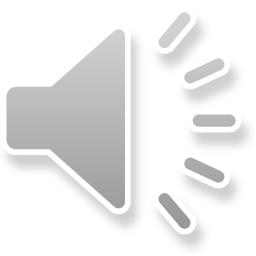 Opération 13
45,2
x 10
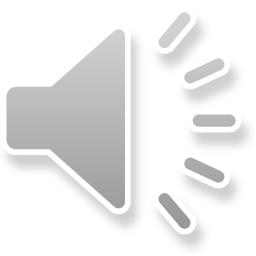 Opération 14
1,5
÷ 100
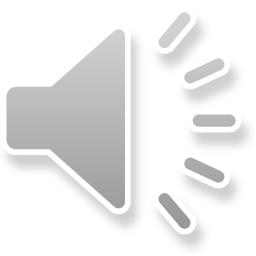 Opération 15
23,61
x 100
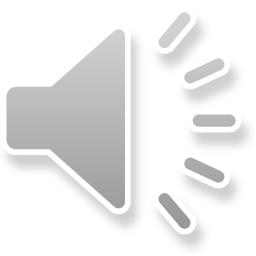 Opération 16
0,56
x 10
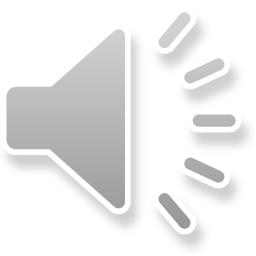 Opération 17
18
÷ 10
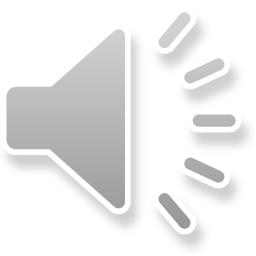 Opération 18
56,9
÷ 100
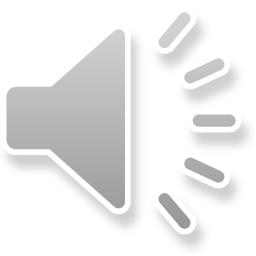 Problème
En 100 pas, Adam parcourt 4 520 cm.
Quelle est la longueur d’un pas d’Adam ?
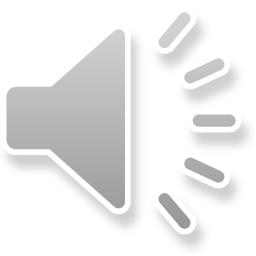 Correction
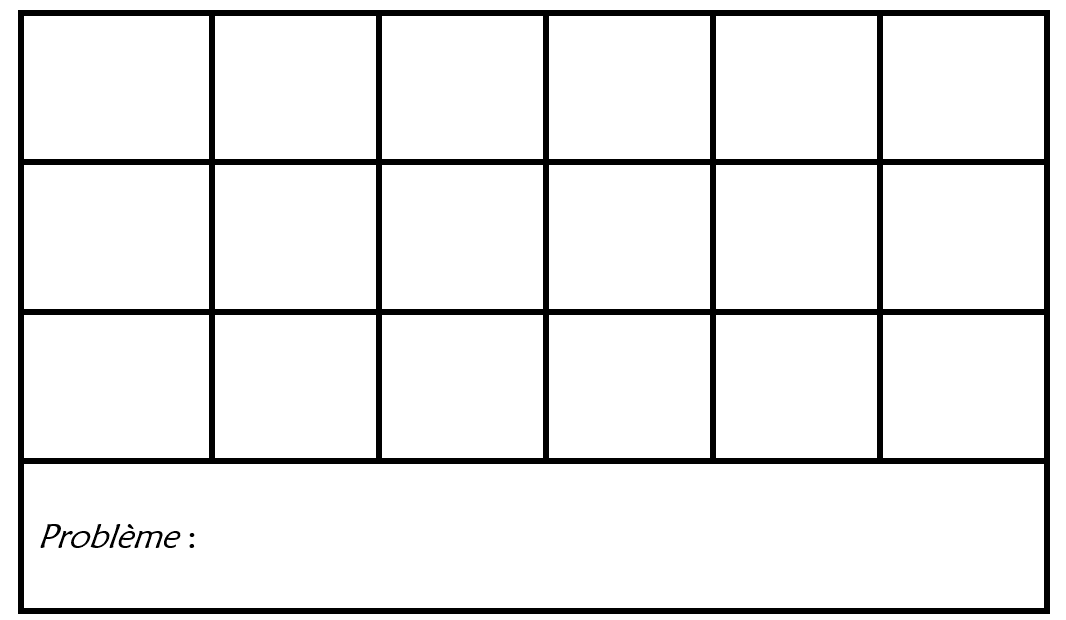